Медицинская информационная система
Цифровая медицинская карта
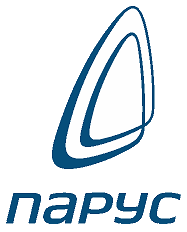 Результаты диагностики
Запись на приём
Результаты лабораторных исследований
Размещение пациента
Медикаменты и материалы
Медицинские осмотры
Диспансериза-ция
Стоимость услуг и оплата
Работа медперсонала и оборудования
Вакцинация
Приемы
Структура МИС и ERP – решений на платформе Парус
МИС Парус
Руководство ЛПУ
Лечебные подразделения
Запись через WEB
Договорной отдел (Платные медицинские услуги)
Цифровая медицинская карта
Приемное отделение
Отдел ОМС
Регистратура
Отдел Статистики
ПЭО (расчет себестоимости)
Отдел кадров
Бухгалтерия
Аптека
ERP- Парус - Информационная система медицинской организации
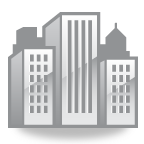 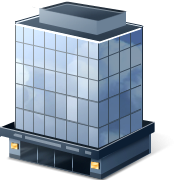 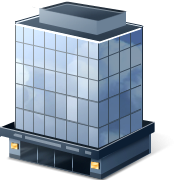 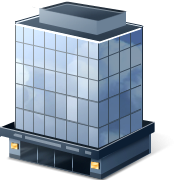 СК ДМС
ФОМС
Орган управления здравоохранением
ФСС
Взаимодействие МИС Парус
с внутренними и внешними информационными системами
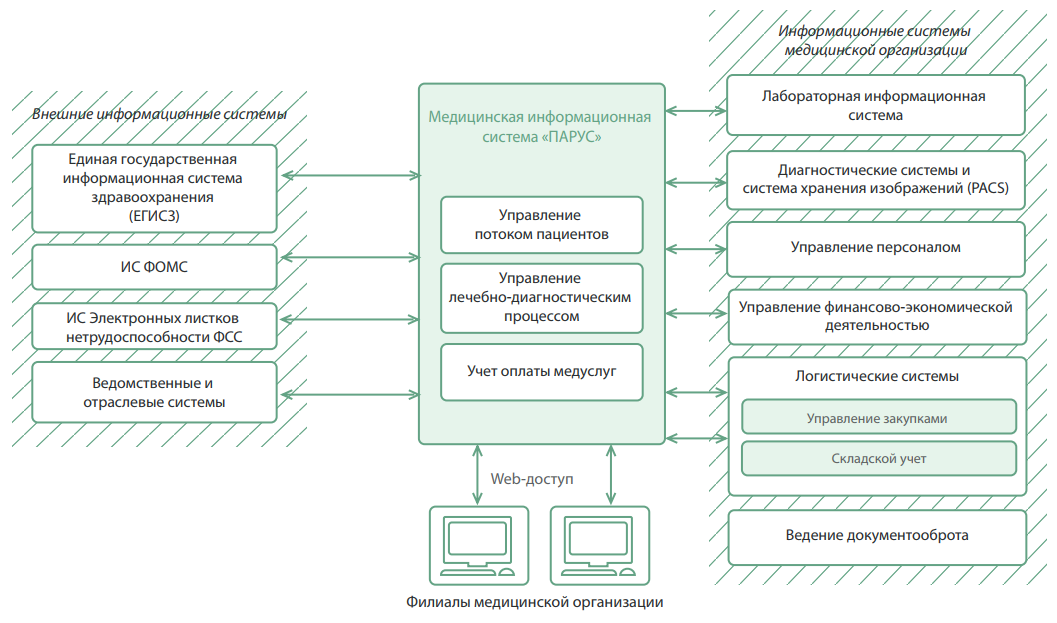 Возможности МИС
БОЛЕЕ 700 ШАБЛОНОВ ДОКУМЕНТОВ ВРАЧЕЙ ПО РАЗЛИЧНЫМ СПЕЦИАЛЬНОСТЯМ И НОЗОЛОГИЯМ
ВОЗМОЖНОСТЬ ИСПОЛЬЗОВАНИЯ ЕДИНОЙ СИСТЕМЫ ДЛЯ ТЕРРИТОРИАЛЬНО РАСПРЕДЕЛЁННОЙ МО
ПОЛИКЛИНИКИ и КДЦ
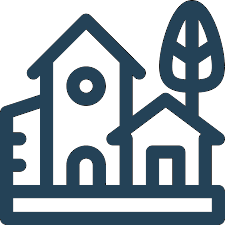 ВОЗМОЖНОСТИ МАСШТАБИРОВАНИЯ НА НЕСКОЛЬКО МЕДИЦИНСКИХ ОРГАНИЗАЦИЙ В ЕДИНОЙ БАЗЕ ДАННЫХ
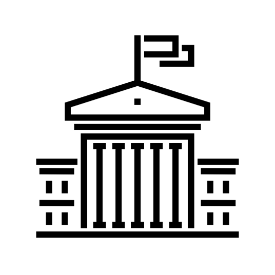 ИНТЕГРАЦИЯ С ВНУТРЕННИМИ ИНФОРМАЦИОННЫМИ СИСТЕМАМИ (ЛАБОРАТОРНОЙ, ДИАГНОСТИЧЕСКОЙ, АПТЕЧНОЙ, БУХГАЛТЕРСКОЙ, …)
СТАЦИОНАРЫ
и СКОРАЯ ПОМОЩЬ
ОРГАНЫ
УПРАВЛЕНИЯ
ЗДРАВООХРАНЕНИЕМ
ИНТЕГРАЦИЯ С ВНЕШНИМИ ИНФОРМАЦИОННЫМИ СИСТЕМАМИ (ЕГИСЗ, ОМС, ФСС, …)
САНАТОРИИ
СВЕДЕНИЯ О СОСТОЯНИИ ЗДОРОВЬЯ ПАЦИЕНТОВ И ЗАГРУЗКЕ КОЕЧНОГО ФОНДА В РЕЖИМЕ РЕАЛЬНОГО ВРЕМЕНИ
КОНТРОЛЬ И ОЦЕНКА РЕЗУЛЬТАТОВ РАБОТЫ ОТДЕЛЕНИЙ И СОТРУДНИКОВ
УЧЕТ ОПЛАТЫ ЗА МЕДИЦИНСКИЕ УСЛУГИ ПО РАЗЛИЧНЫМ ИСТОЧНИКАМ ФИНАНСИРОВАНИЯ
Регионы и медицинские учреждения, использующие МИС Парус
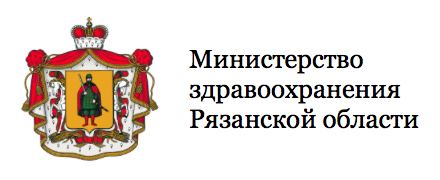 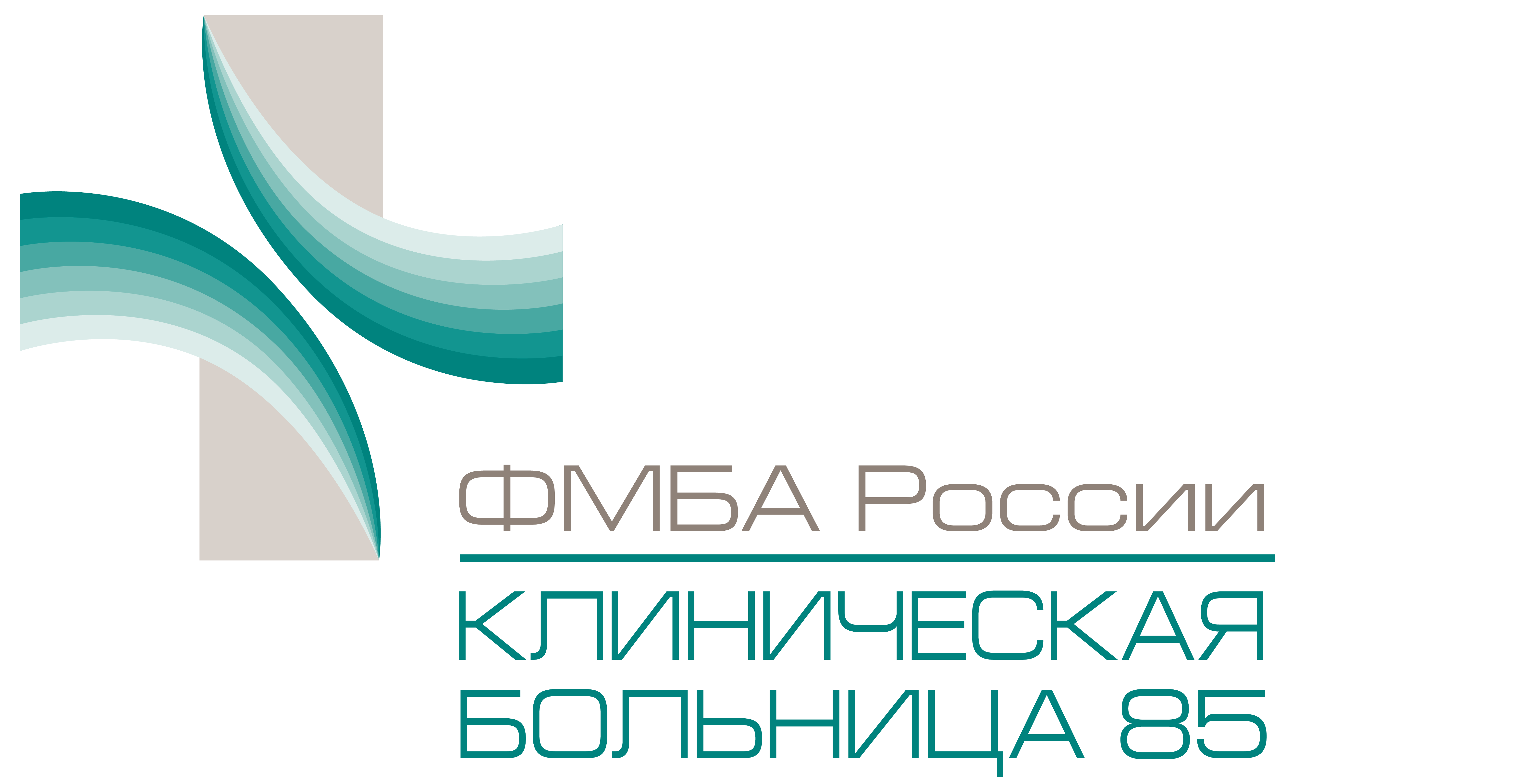 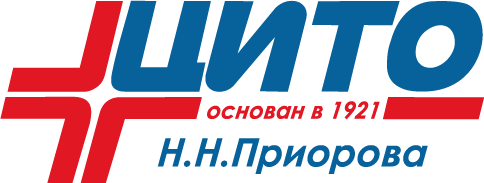 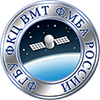 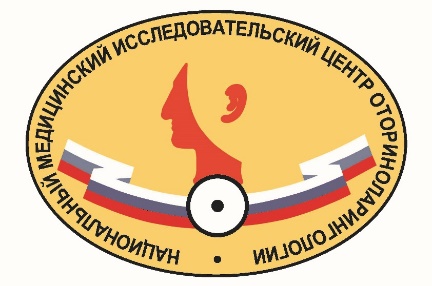 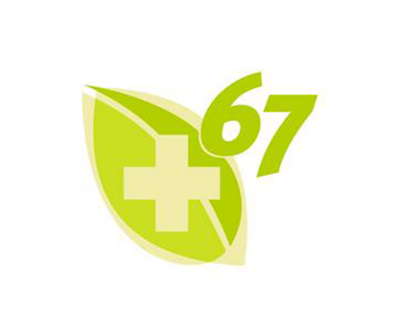 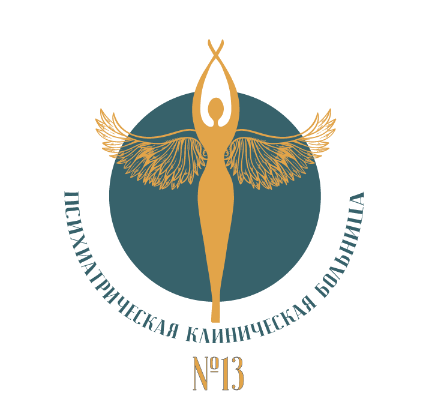 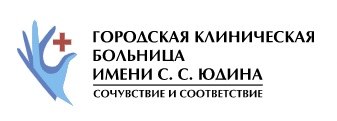 Регионы и медицинские учреждения, использующие МИС Парус
12000
62	МЕДОРГАНИЗАЦИИ
РАБОЧИХ МЕСТ
РЯЗАНСКАЯ ОБЛАСТЬ (РЕГИОНАЛЬНАЯ МИС)
360
6	ФИЛИАЛОВ
РАБОЧИХ МЕСТ
ГКБ №3 ИМ. М.П. КОНЧАЛОВСКОГО ДЗМ
230
5	ФИЛИАЛОВ
РАБОЧИХ МЕСТ
ГКБ №67 ИМ. Л.А. ВОРОХОБОВА ДЗМ
РАБОЧИХ МЕСТ
ПКБ №13 ДЗМ
50
290
3	ФИЛИАЛА
РАБОЧИХ МЕСТ
КБ №85 ФМБА РОССИИ
80
РАБОЧИХ МЕСТ
НМИЦ ОТОРИНОЛАРИНГОЛОГИИ ФМБА  РОССИИ
130
РАБОЧИХ МЕСТ
НМИЦ ТО ИМ Н.Н. ПРИОРОВА МИНЗДРАВА  РОССИИ
«Аптечный склад иучёт маркированных  товаров»
Аптечный склад (схема взаимодействия)
Бухгалтерский  учёт
Управление  государственными  закупками
Учёт маркированных товаров
Аптечный склад
Документы
Документы
Документы  по операциям

Отпуск;  Перемещение;  Списание;
Изготовление;
Разукомплектация
Приходные  документы
Складские  остатки
Спецификация
контракта
Документы
Парус 8
Обмен документами с   отделением
Обмен документами с   отделением
Медицинская информационная система
Медицинская информационная система
Единая справочная система
При отсутствии единой системы каждое решение использует свой справочник  лекарственных препаратов. В результате, наименования лекарств отличаются в разных  блоках учёта. Это делает невозможным автоматическую передачу данных от одного  блока к другому, что приводит к многократному дублированию информации на всех  этапах.
Проблема
Планирование:
используется
произвольное название
Заключение контракта:
используется
торговое название
Складской учёт:
используется
свой справочник ЛП
Закупка:
используется международное  непатентованное
наименование (МНН)
Бухгалтерия:
суммовой учёт  без наименований  (кроме специальных групп препаратов)
Приём товара:  используется  код GTIN
ВОЗМОЖНОСТИ МАСШТАБИРОВАНИЯ ДО 15 000 ОДНОВРЕМЕННО РАБОТАЮЩИХ ПОЛЬЗОВАТЕЛЕЙ В ЕДИНОЙ БАЗЕ ДАННЫХ.
Аптечный склад Парус 8, одна база данныхЕдиная «ERP» система
Решение
Обеспечить единообразие учёта и избежать ошибок можно только при использовании  единой справочной системы наименований на всех этапах учёта. В системе управления «Парус» эта задача решена за счёт применения модернизированного справочника ЕСКЛП  (Единый структурированный справочник-каталог лекарственных препаратов) с  необходимой детализацией в каждой используемой подсистеме.
Единая справочная система на всех   этапах   учёта
Таким образом, во всех подсистемах происходит автоматическая привязка позиций  справочника – это обеспечивает корректность наименований в каждом блоке учёта и  бесшовный переход между этапами учёта без повторного ввода данных.
Единая справочная система ЕСКЛП
Формирование  потребности
Заключение  контрактов
Учёт маркированных  лекарств
Складской учёт  лекарств
Аптечный складФормирование отчётности
Пользователь может формировать следующие   виды отчётов:

Инвентаризационная опись;
Стеллажная карточка;
Лекарственные средства с истекающим сроком годности;  Журнал ПКУ;
Оборотная ведомость;
Сводный отчёт по отпуску препаратов в подразделение;  Акт приёмки материалов;
Акт о списание материальных запасов;
Книга предметно-количественного учёта аптекарских запасов;  Специализированные отчёты (2-МЗ, 6-МЗ, 7-МЗ, 8-МЗ, 11-МЗ и другие);  И другие формы отчётности.
Расчет фактической себестоимости
Объем обрабатываемых данных (за месяц)
ИС ФХД
МИС
Программный продукт
«ПАРУС – Бюджет 8» 


Модуль
«Расчёт фактической себестоимости услуг»
Штатная структура
Хозяйственные операции
~50
~8 500
Пациенты:
Мед. карты
Перемещение по отделениям
~12 000
Заработная плата,
Начисления на ЗП
Нормативные карты услуг:
Услуга
Отделение
Исполнители
Оборудование
Расходные мед. материалы
~3 000
~3 000
Амортизация мед. оборудования
~5 000
Затраты подразделений
Оказанные услуги:
Отделение
Пациент
Услуга
Исполнители
Оборудование
Расходные мед. материалы
Себестоимость ЕТ
Штатная структура
~75 000
Себестоимость услуг
~40
Себестоимость лечения
Перс. расход медикаментов:
Отделение
Пациент
Материал
Табельное время сотрудников
~50 000
~1 500
Результат
Анализ эффективности работы медицинских отделений
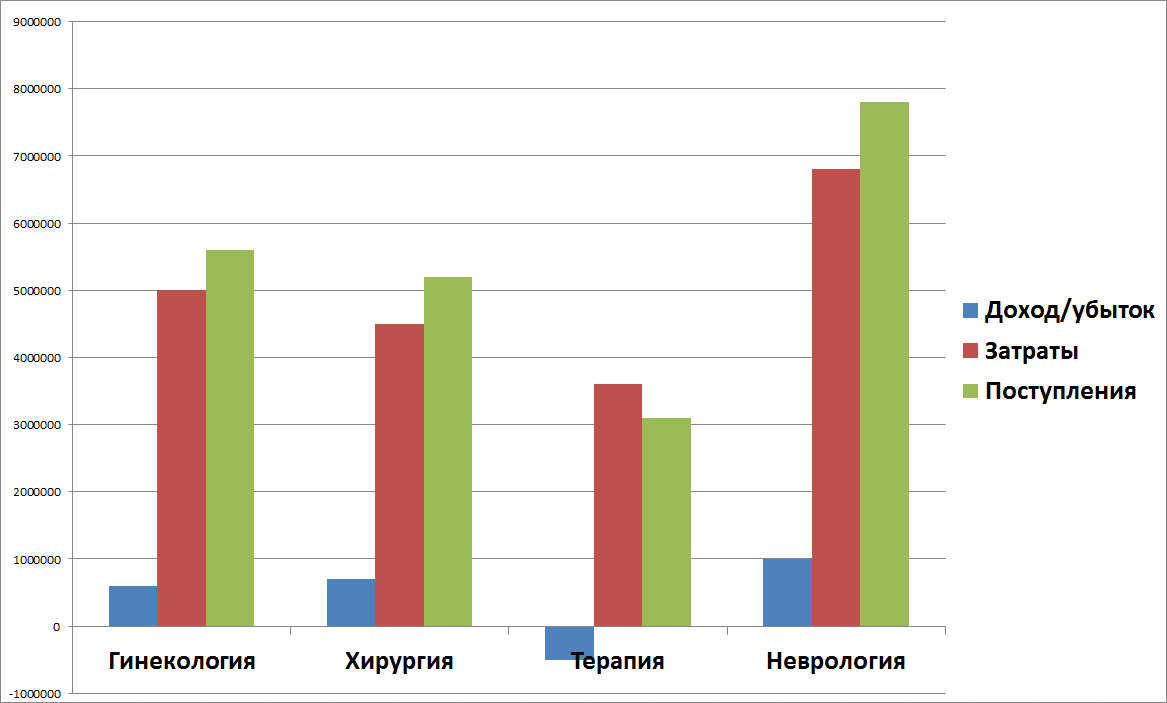 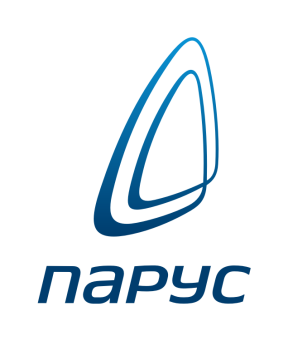 СПАСИБО ЗА ВНИМАНИЕ
ЗАО “НТЦ МИК-ИНФОРМ”Генеральный партнер корпорации «Парус», 
105064, Москва, Басманный тупик, д.6А
(495) 748-02-99
www.parus.com